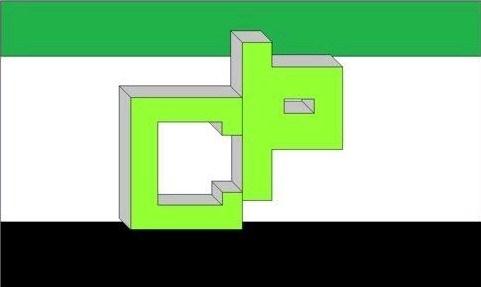 Luís   Laura   Andrés   Javier   Estela   Emma   Iván
Lomo de Caña
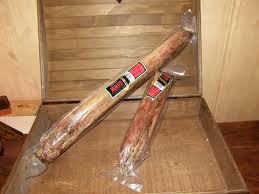 Gran lomo  de las dehesas extremeñas  auténtico gran calidad.
Peso neto: …				Precio: 15.00€  
ref.: 001
Queso de Cabra
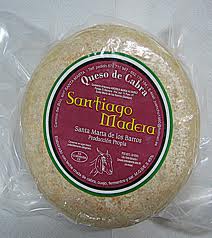 Gran queso de cabra extremeño de las mejores cabras.
Peso neto: …				Precio: 16:00  
ref.: 002
Chorizo en Lonchas
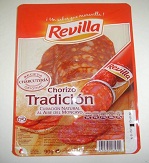 Chorizo tradición.
Curación natural al aire del Moncayo.
Ideal para el bocadillo del recreo.
Peso neto: 90g				Precio: 1.80€  
ref.: 003
Salchichón en Lonchas
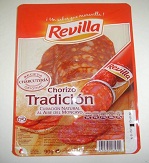 Salchichón extra.
Ideal para el bocadillo del recreo.

Luís González Cornejo
Peso neto: 90g				Precio: 1.80€  
ref.: 004
Perrunillas Caseras
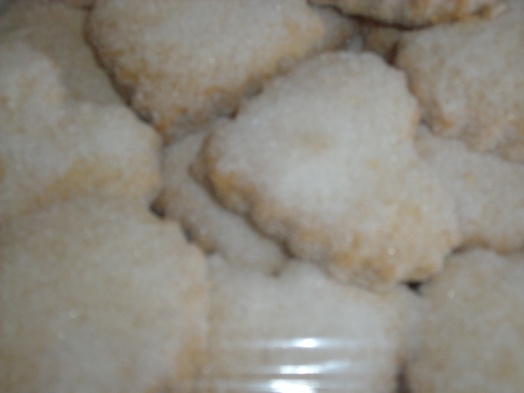 Ricas y Sabrosas.

Laura Pizarro Lobo
Peso neto: 200/500 g		Precio: 1.50€  
ref.: 005
Magdalenas Caseras
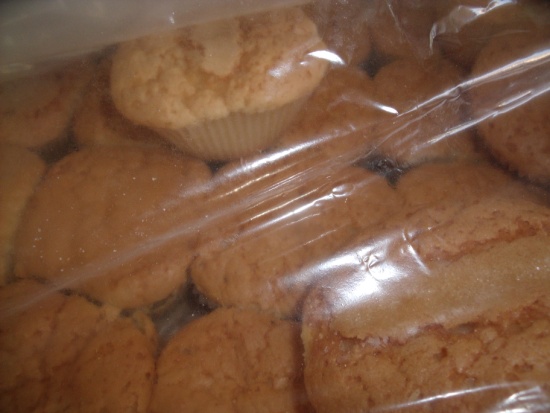 Blandas y dulces
Peso neto:200/500g	                  Precio: 1.50€  
     ref.: 006
Piñonate Casero
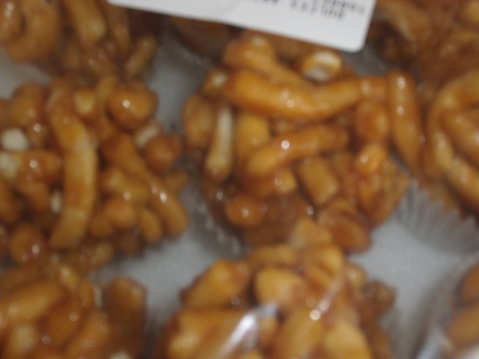 Muy ricos y Sabrosos.
Peso neto:200/500g	                Precio: 1.50€  
    ref.:007
Pestiños Caseros
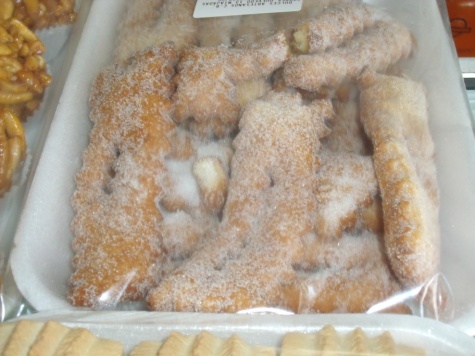 Muy ricos y Dulces.
Peso neto:200/500 g	          	Precio: 1.50€  
	ref.: 008
Colonia límite
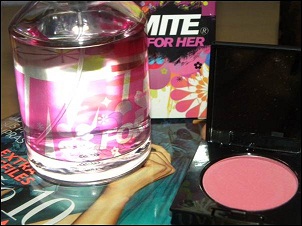 Es una colonia fresquita, no es empalagosa  con poco que te eches  ya es suficiente  es de lo mejor para niñas de 15 años.
Peso neto: …				Precio: 6.00€  
ref.: 009
Cartera inside
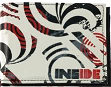 Es una cartera práctica de varios colores que cabe en cualquier bolsillo. 
Suele durar años y no se desgasta fácilmente con el roce.
ref.: 010
Colonia “Comotú”
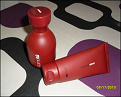 Una Colonia con un olor agradable, cada fragancia es un olor diferente; pasión, misterio, fuerza, furia, provocación, obsesión, noche y dia, incluso recuerdos mágicos. También las hay de niño.
Peso neto: 100 cl				Precio: 10.00€  
ref.: 011
Pulsera de Cuero
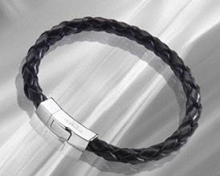 Magnificas pulseras de cuero para hombre, pequeños detalles que crearan grandes momentos, un regalo perfecto  para alguna cita.
Precio: 10.00€  
ref.: 012
Accesorios
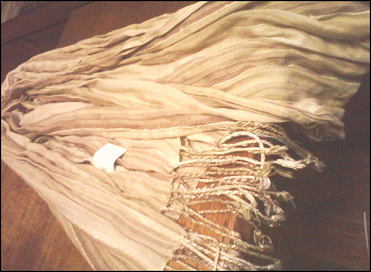 Unas bufandas bonitas para el cuello de vuestras amigas, mujeres o novias, disponible en todo tipo de colores y formas tanto para caballero como para mujer.
Precio: 7.00€  
ref.: 013
Reloj Analógico
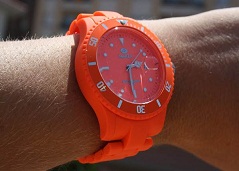 Reloj analógico de pulsera, sumergible en el agua. Disponible en diferentes colores.
Precio: 30.00€  
ref.: 014
Bragas de Cuello
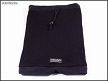 Bragas para el cuello de diferentes colores y muy cómodas, ideal para el invierno.
Precio: 2.50€  
ref.: 015
Cinturón de trenza
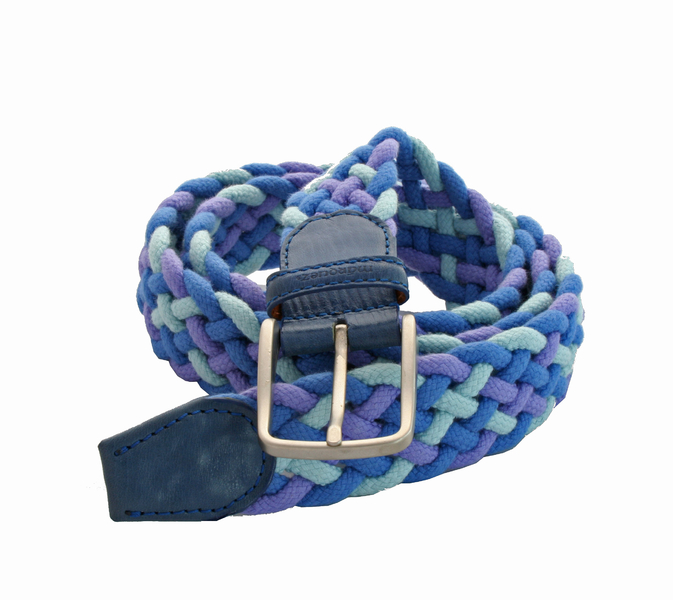 Cinturones de trenza de diferentes colores.


Precio: … u/d
Ref.: 016
Referencias de los productos
-001 Lomo de caña -------------------- 15,00 €
-002 Queso de cabra ------------------ 16.00 €
-003 Chorizo en lonchas -------------- 1,80 €
-004 Salchichón en lonchas ---------- 1,80 €
-005 Perrunillas caseras -------------- 1,50 €
-006 Magdalenas caseras ------------- 1,50 €
-007 Piñonate casero ------------------ 1,50 €
-008 Pestiños caseros ----------------- 1,50 €
-009 Colonia ----------------------------- 6,00 €
-010 Cartera Inside -------------------- 15,00 €
-011 Colonia Comotú ------------------ 10,00 €
-012 Pulsera de Cuero ------------------ 10,00 €
-013 Accesorios (Bufandas) ----------- 7,00 €
-014 Reloj analógico -------------------- 30,00 €
-015 Bragas de cuello ------------------- 2,50 €
-016 Cinturón de trenza ---------------- ….. €